Abdominal  Pain  in Children
Supervised by : dr. Abdullah Al Rawi 
Presented by : Sondus Nassar
                        Bayan Alnwafleh
                        Owais Albarbarawi
Abdominal  Pain  in Children
The most common presentation of abdominal emergency is Pain 
Pattern of the abdominal pain may be  (visceral) or (somatic). 
In general Pain can be caused by : spasm , distension, peritoneal inflammation, irritation , ischemia , traction or malignant infiltration .
Newly born children express pain by screaming or crying attacks however older Children express pain by  speech or body language .
page 3
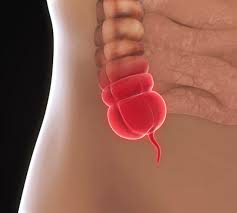 Acute appendicitis
page 4
Acute appendicitis
The most common abdominal Emergancy in children . 5-10 years 

Pathology 
    1. Non obstructed : by direct infection from  lumen or Hematogenous 
  no single organism is responsible(mixed growth of aerobic and anaerobic organisms 
    
2.  Obstruction 
         Fecaliths 
         Lymphoid hyperplasia
         Tumors
         Vegetables and fruit seeds 
         Intestinal parasites
          Foreign body
page 5
page 6
Course : 
Acute inflamed appendix may resolve .
May undergo gangrene and perforation (Ischaemic necrosis )
May Present as general peritonitis (it is the great threat of acute appendicitis)
Or the greater omentum and loops of small bowel become adherent to the inflamed appendix, walling off the spread of peritoneal contamination, and resulting in a appendicular mass 
or collection of pus resulting from necrosis of the tissue superimposed with infection in an inflamed appendix result in abscess formation .
page 7
Clinical  feature
Symptoms
l-  Acute Pain that shifts:
 it start as peri-umbilical , central pain (start as visceral pain due to distension of the appendix).
Within few  hours the pain shifts to riqht iliac fossa or to the site of inflamed  become more intense, constant  and more localized .( Due to irritation of parietal peritoneum (somatic) ).
pain Aggravated by movement or cough.
2- Anorexia & Nausea  & Vomiting (preceded by pain )
4- Constipation and diarrhea may occur 
5- History of pneumonia , tonsillitis, generalized lymphadenopathy, Gastroenteritis 
6- family history of acute appendicitis
page 8
General examination : 
Pyrexia , tachycardia which suggest infective cause. 
slight pyrexia (37.2–37.7°C) with a corresponding increase in the pulse rate to 80 or 90 is usual.
-Changes of greater magnitude may indicate  complications.
- The child reluctant to move or cough that may aggravate the pain
Local examination : 
Inspection : 
Decrease Abdominal movement with respiration  > indicates peritonitis.
Palpation : 
-Localized tenderness in right iliac fossa.
Rebound tenderness on the right iliac fossa.
Guarding on the right iliac fossa .
Digital rectal examination can be diagnostic (pelvic appendix )or  may detect other gynecological causes 
-active observation and repeating examination prevent many unnecessary exploration
page 9
Special sign : 
- Rovsing’s sign: Deep palpation of the left iliac fossa may cause pain in the right iliac fossa. 


Psoas sign : passive extension of hip or active flexion of hip against resistance pain. The patient will lie with the right hip flexed for pain relief .



Obturator sign : hip flexion and internal rotation cause  pain in the hypogastrium (the obturator test).
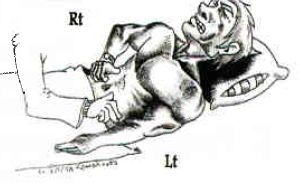 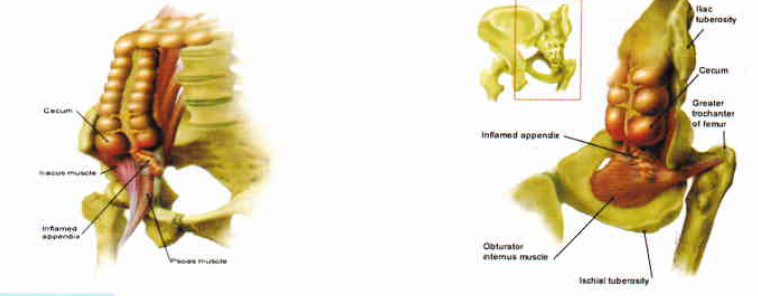 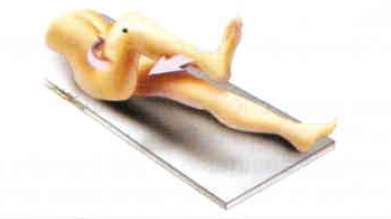 page 10
Investigation
The diagnosis of acute appendicitis is essentially clinical
 

 Complete Blood Count : neutrophill Leukocytosis

 X-ray : bowel dilatation or fecalith calcification 
 U/S : Target sign , localize the fecolith.
            1. Non-compressible tubular mass (6 mm)
            2. free peritoneal fluid
            3. mesenteric thickening 
            4. appedicular mass or frank abscess
             
 urine analysis to exclude UTI  
Ct scan :selectively used
page 11
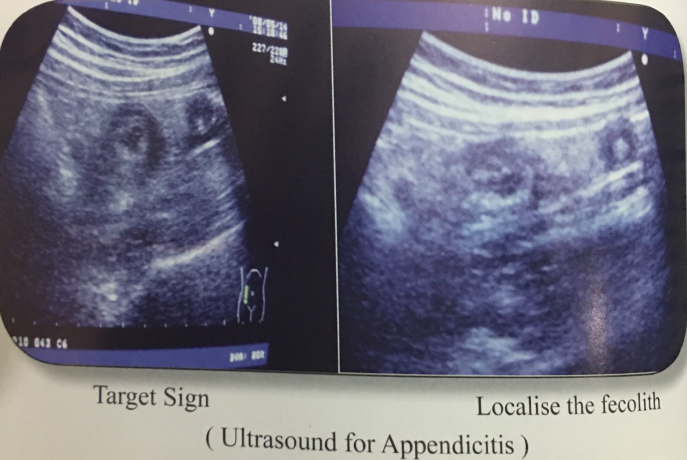 page 12
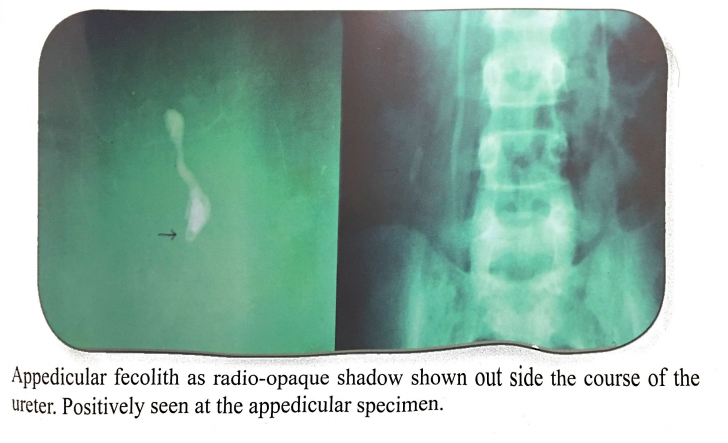 page 13
Differential diagnosis of acute appendicitis :
Can mimic any acute abdomen 
1. Severe non specific Mesenteric lymphadenitis.
2. primary peritonitis
3. Meckel’s diverticulitis .
4. Ruptured ovarian cyst.
5. Torsion of ovarian cyst or ovary .
6. Torsion of omentum .
7. Suppurating deep iliac lymph node. 
8. Lobar pneumonia
page 14
Treatment :
1- Uncomplicated Acute appendicitis
- Urgent appendectomy, The operation shouldn't be delayed specially in Children
2- periappendicular abscess 
Incision and Drainage & Antibiotics
3- appendicular mass 
Conservative treatment with serial examination
may undergo interval appendectomy  After 8-12 weeks

4-Diffuse Peritonitis:
1. Resuscitation & Monitoring.
2. Exploration.
3. Removal of the appendix.
4. Peritoneal toilet.
page 15
Acute Mesenteric Adenitis
page 16
Acute Mesenteric Adenitis
inflammation and swelling in the lymph nodes inside the abdomen. in tissue called mesentery. This tissue connects the intestines to the abdominal wall. Another name for mesenteric adenitis is mesenteric lymphadenitis.
Sometimes doctors can't tell the cause of mesenteric lymphadenitis. But the most common cause is infection.
Mostly confused with appendicitis
Abdominal Pain and high fever with URTI 
Abdominal Tenderness either centrally or RIF
Generalized lymphadenopathy  may be noted
Non-localized peritonitis and absence rigidity 
Self-limiting , only by symptomatic treatment ( Observation for several hours )
If  can not differentiate it from appendicitis immediate exploration is the safest course of action
page 17
Resources
https://www.webmd.com/children/mesenteric-lymphadentitis#1

Pediatric and neonate surgery –guide to house surgeon by Dr A .Al Rawi 

Bailey & Love's Short Practice of Surgery
page 18
Thank You
page 19
Obstructive causes of abdominal pain in children
Done by:Bayan Ferassupervised by :Dr. A. Al rawi
Obstructive causes of abdominal pain in children
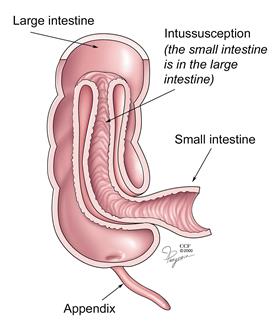 intussusception
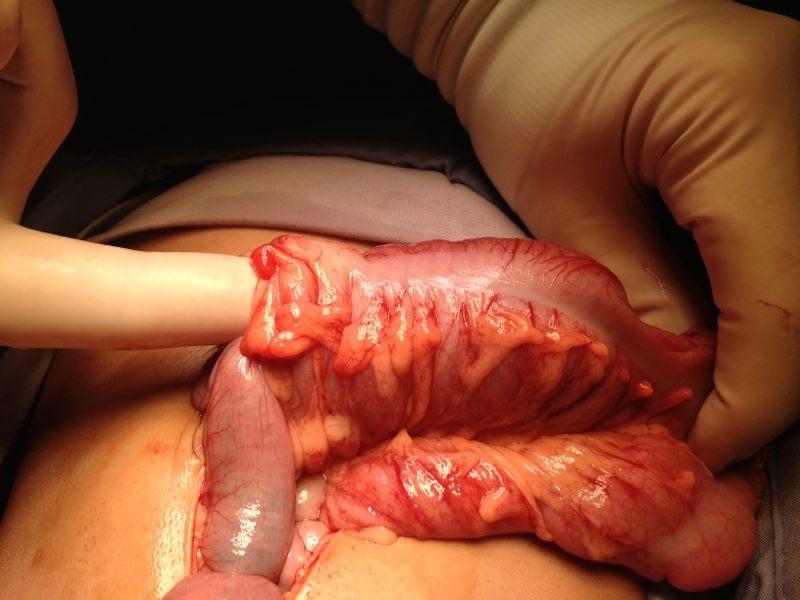 intussusception
The invagination of one portion of the intestine into an adjacent segment.

 Compression of the mesenteric vessels causes a strangulation may progress gangrene and perforation. 

Classified according to the site of the inner intussusceptum and outer intussuscipiens.
 More than 80% are ileocolic.

 Boys are more often affected than girls.
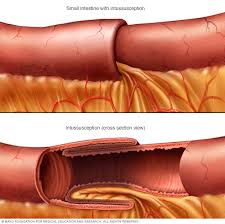 Primary intussusceptions
Peak incidence is between 5 to 10 months of age.
 80% under the age of two years.
 Peyer's patches, a lymphoid tissue in the distal ileum may be oedematous as the result of virus infection (Resp. & Git. Infection).
 Weaning may lead to a change in the bowel flora, which produce oedematos peyer's patches
Secondary intussusceptions
2% of children, secondary to a pathological lead point.
 More in older children, over the age of 2 years.
 Such as:
 Meckel's diverticulum.
 Enteric duplication cyst, sub mucosal cyst.
 Mucosal polyp. 
Bowel malignancy (Lymphoma).
Clinical manifestations:
Distressing colicky pain in a previously healthy infant.
 The pain lasting 2-3 minutes During the attacks of pain, draws up his knees , relaxing as the spasm eases .
Spasm occur in interval of 15-20 minutes. 
Between episodes, the infant appears well.
 Later vomiting (milk then bile).becomes pale, exhausted and drowsy.
 Pass a "redcurrant jelly "stool.
Clinical manifestations:
Signs:
Observing the spasm of the pain.
 Palpable sausage-shaped mass, anywhere around umbilical.
 Rectal examination reveal blood or feeling the apex.
diagnosis
1.plain X-Ray 
Abdominal x-rays show signs of :
Small bowel obstruction(air fluid level and bowel dilation) 
Soft tissue opacity.
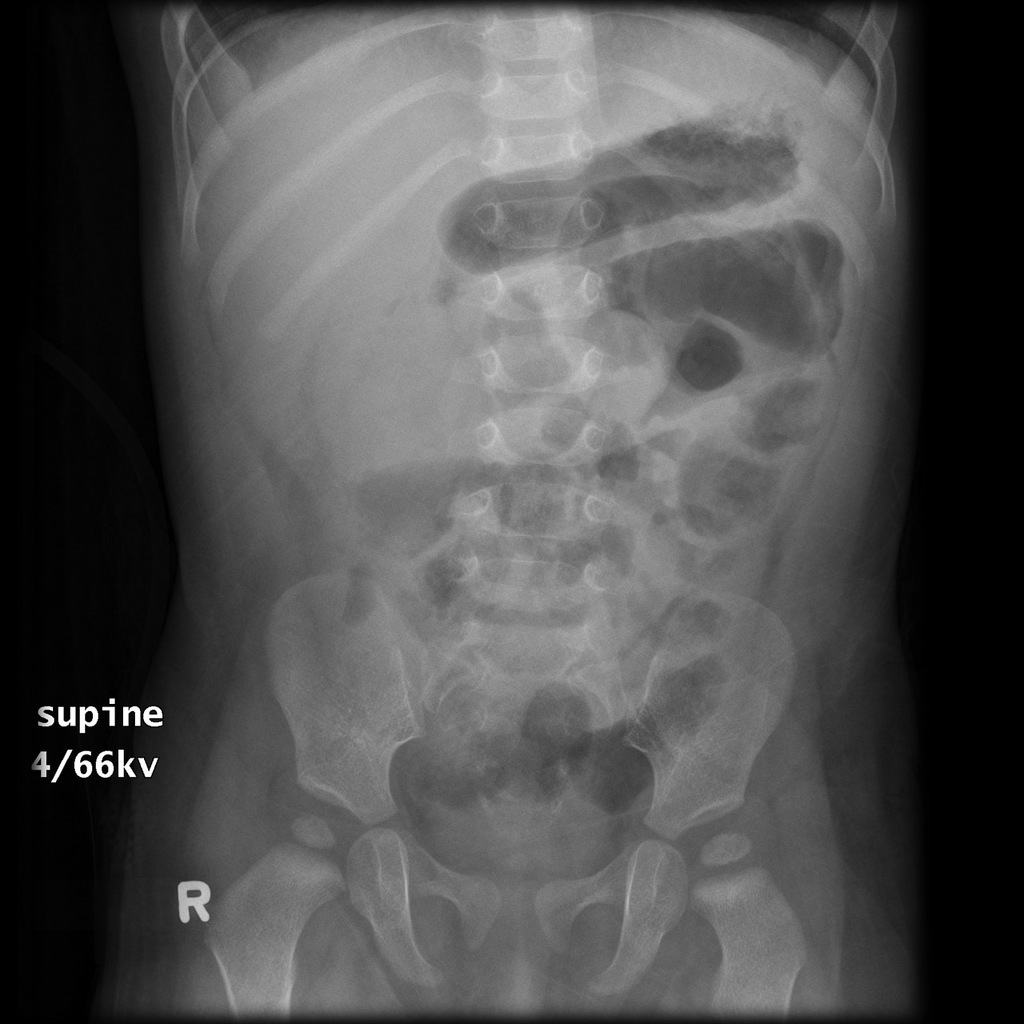 diagnosis
2- contrast barium enema (GOLD STANDARD):
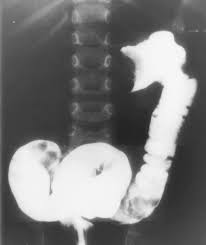 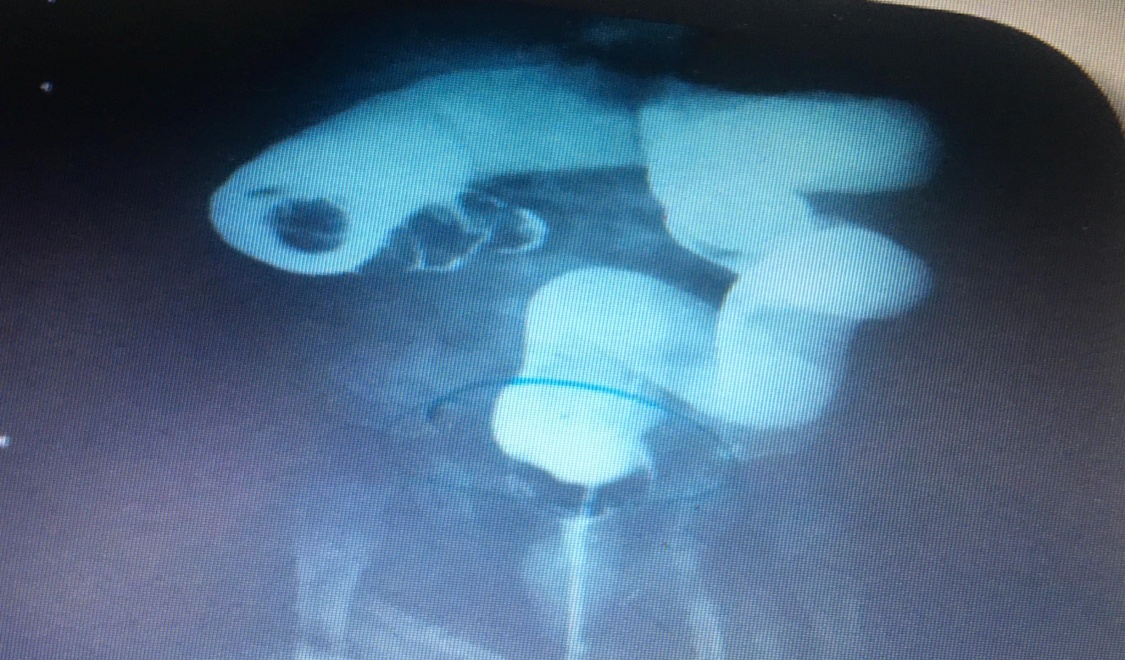 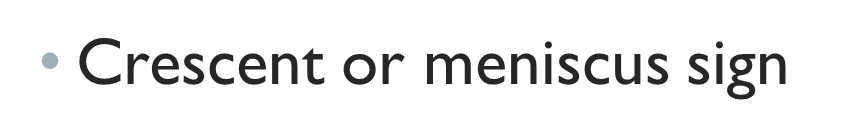 Coiled spring sign
diagnosis
3-ultrasoud:
Saggital scan :kidney like mass 
Transverse scan : target sign
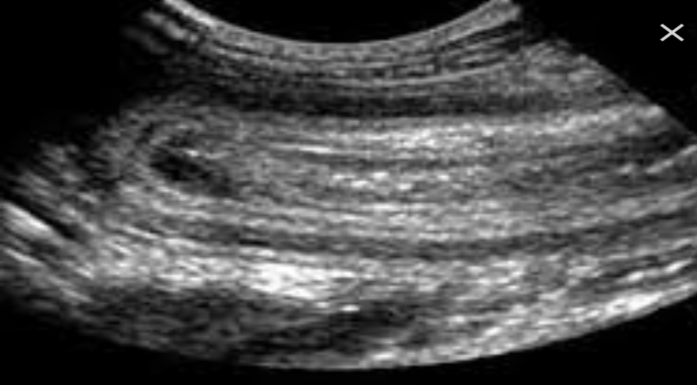 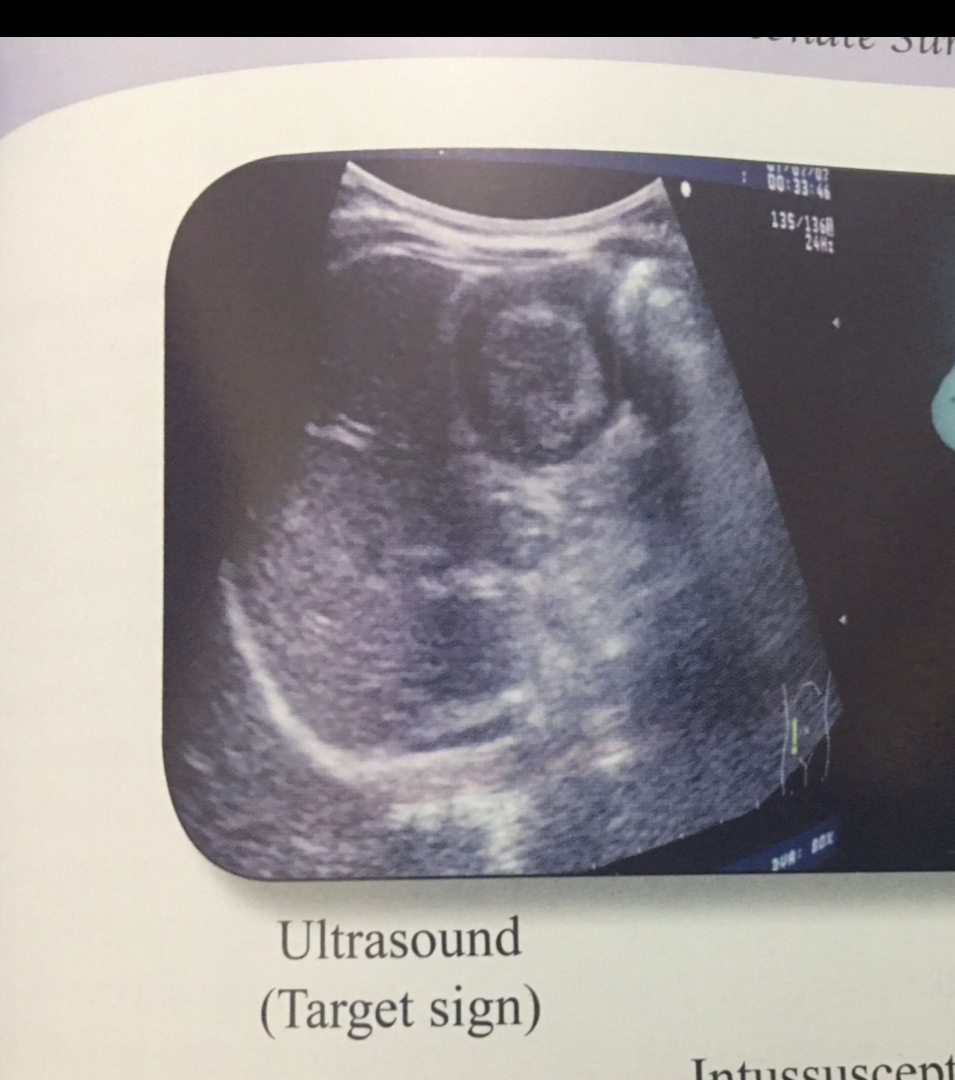 Management
Non- operative reduction.(hydrostatic or pneumatic reduction).
 Using a barium enema or air at controlled pressure. 
Reduction monitored by fluoroscopy.
 Successful reduction can be accepted only if.:
Free reflux of barium or air into the small bowel. 
 Resolution of the symptoms and signs.
 Disappearance of the abdominal mass by clinical examination and by ultrasound evaluation.
70% of intussusception can be reduced non-operatively.
Recurrent intussusception occurs in up to 10 % of cases after non-oper reduction.
Contraindication of the non-operative reduction
Signs of peritonitis or perforation.

 Known pathological lead point.

 In the presence of shock.
Surgical indications
If non-operative reduction is contraindicated. 
In unsuccessful non-operative reduction. 
If a pathological lead point is suspected.
 In cases of recurrence after reduction.
Resection and anastomosis
Non-viability of the segment. 
Irreducible intussusception.
 Presence of a pathological lead point.
adhesions
Acquired adhesion 
   common cause of IO (kinking , direct obstruction of lumen )
  Either due to (post-operative , post-inflammatory)
The postsurgical onset of obstructive symptoms may take from 2 days to 10 years to occur,although most adhesions>50% occur within the first 3-6 postoperative months, with more than 75% present during the first 2 postoperative years.
 strangulation may result from:
     - compression of the loop blood supply 
     - band induce localized ischemic necrosis by direct pr.
management
Conservative (NG tube ,I.V fluid ,electrolyte correction and observation )
Delay >5 days : increase risk of impaired bowel function ,mortality.
Surgical RX (    if :
                 - suspected strangulation or gangrene 
                 - failure of conservative RX 
Adhesiolysis : which involves division of obstructing adhesions .

Restricting division only to the obstructing  adhesion , and covering the surface of the affected segment with omental patches in order to limit recurrence
Laparotomy or laparoscopic adhesiolysis
Congenital adhesive band
Obstruction is caused by entrapment of the intestine between the band and mesentery or by compression of the bowel.

Patients usually present with symptoms of intestinal obstruction, and despite the availability and wide use of modern imaging techniques, preoperative diagnosis is very difficult to establish. Plain films are nonspecific. Ultrasound scan might provide details of localized distended intestinal loops or indirect signs of peritonitis, but it is not specific while barium-contrast gastrointestinal series may provide clues to narrow the differential diagnosis
thanks
obstructive abdominal pain
Congenital causes :
Volvulus neonatorum 
Meckle's diverticulum
Volvulus neonatorum

Midgut develops in the extracoelimic cavity , by the end of 11th week
It will be reduced by  counterclockwise 270 degree  rotation 
Around the superior mesentric axis 
Incomplete rotation due to :
1 narrow stalk root of SMV
2 poor attachment of the bowel  

Will lead to malrotation
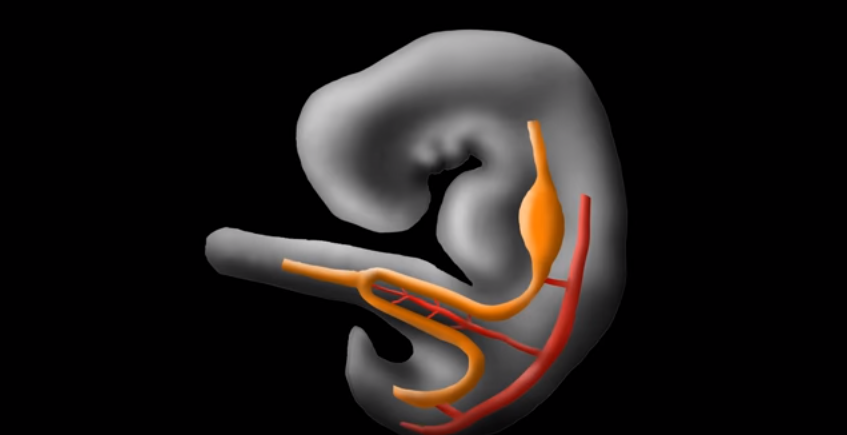 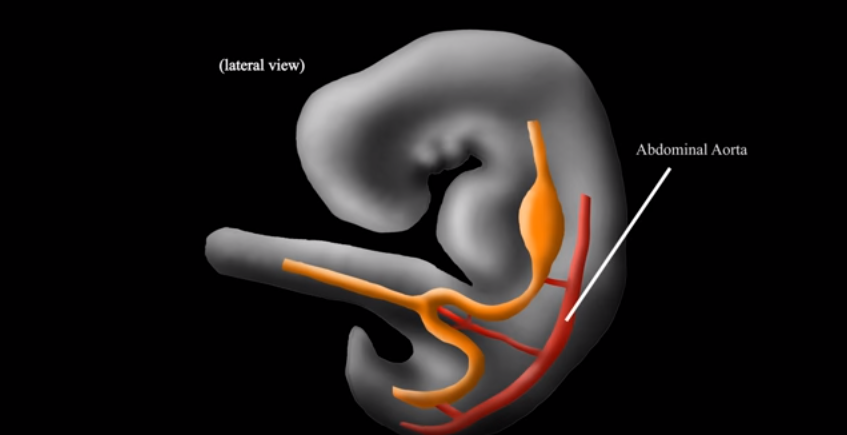 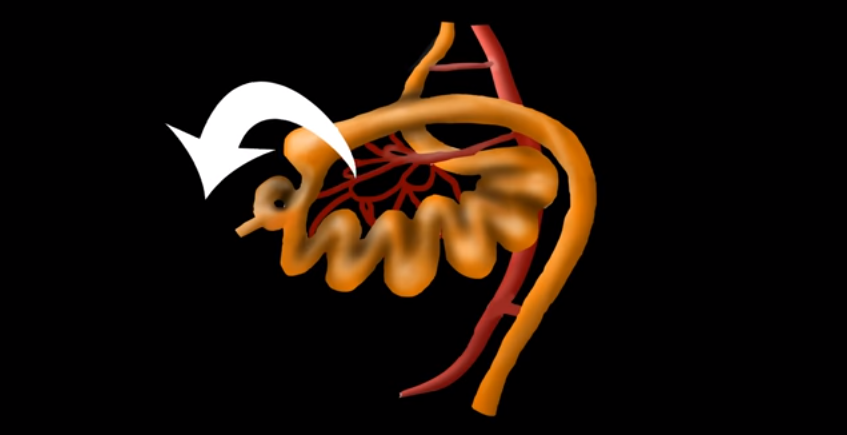 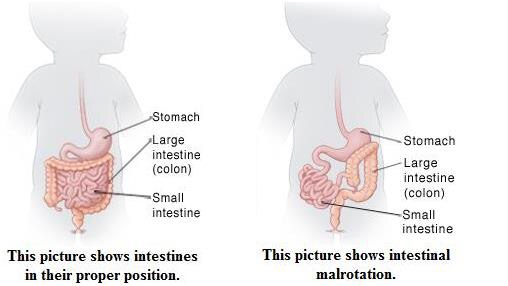 Volvulus neonatorum
Due to malrotation 
 duodenojejunal flexure lies to the right of mid line 
 caecum is central        
This will create a narrow small bowel mesentery  predisposing to  mid gut volvulus
Presentation bile stained vomiting ( often the only sign )if strangulation occur , blood stained stools may pass and pain may also occur ( late )
Diagnosis 
Barium follow-through is the definitive diagnosis 
It will show :
Loss of c-shaped duodenum
High centrally located cecum
Duodenojejunal flexure to the right
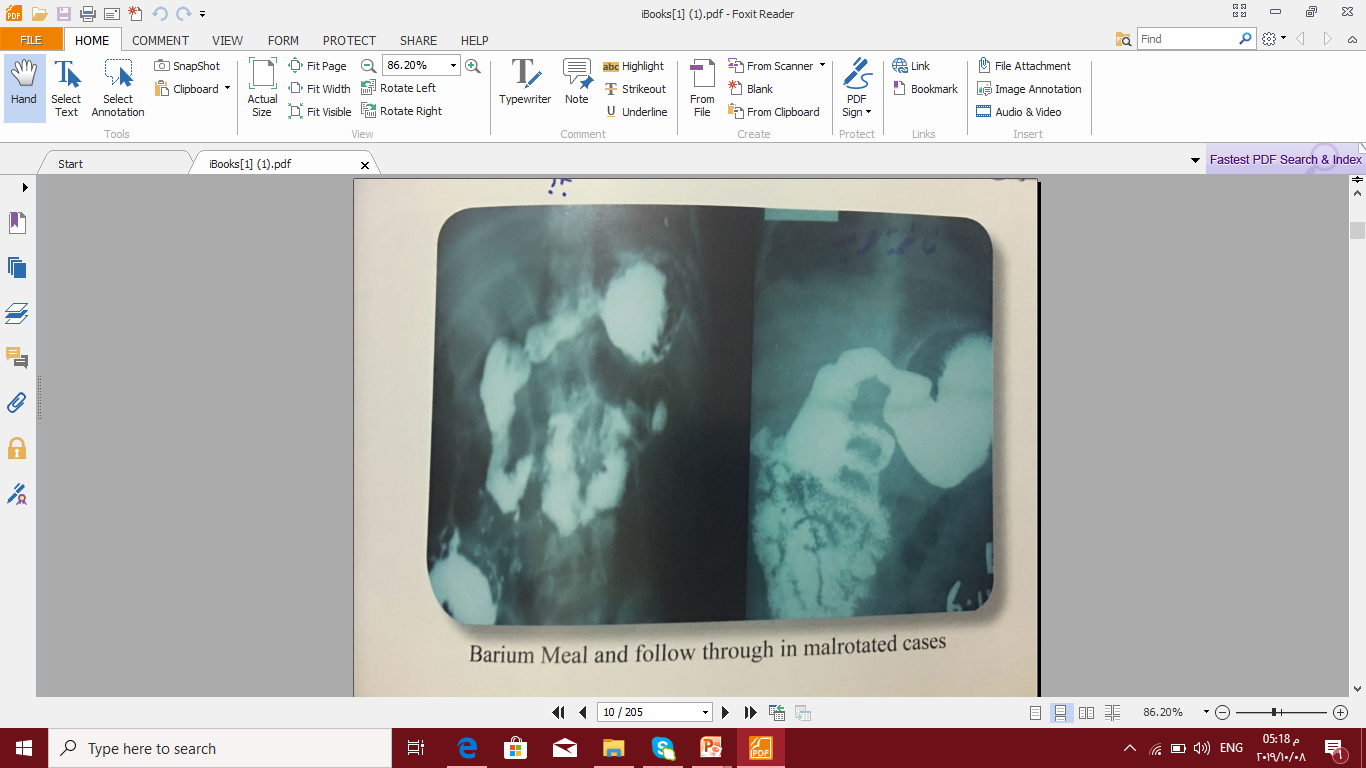 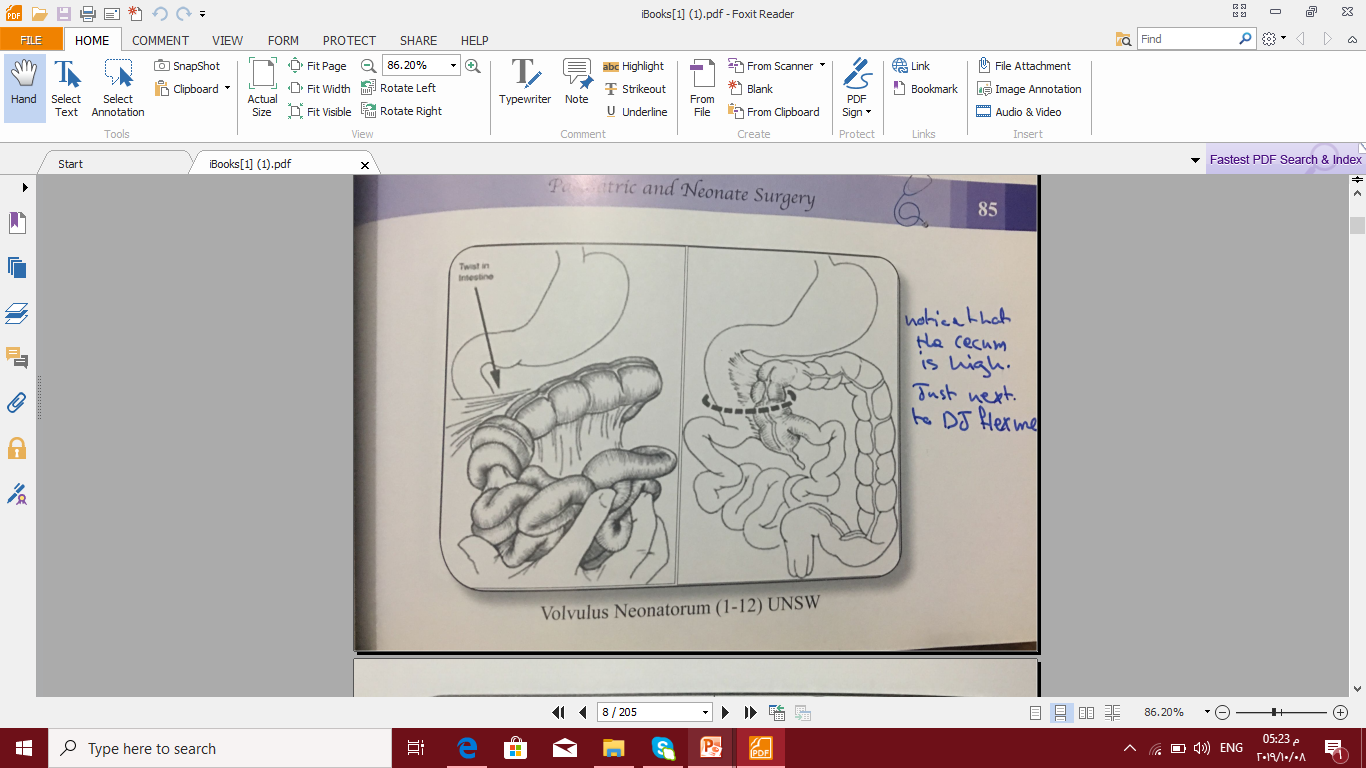 Management 

Resuscitation by IV fluid and Ab

Ladds procedure

Untwist the volvulus 
Widen the base of small bowel mesentery
Lysis of bands 
Appendectomy
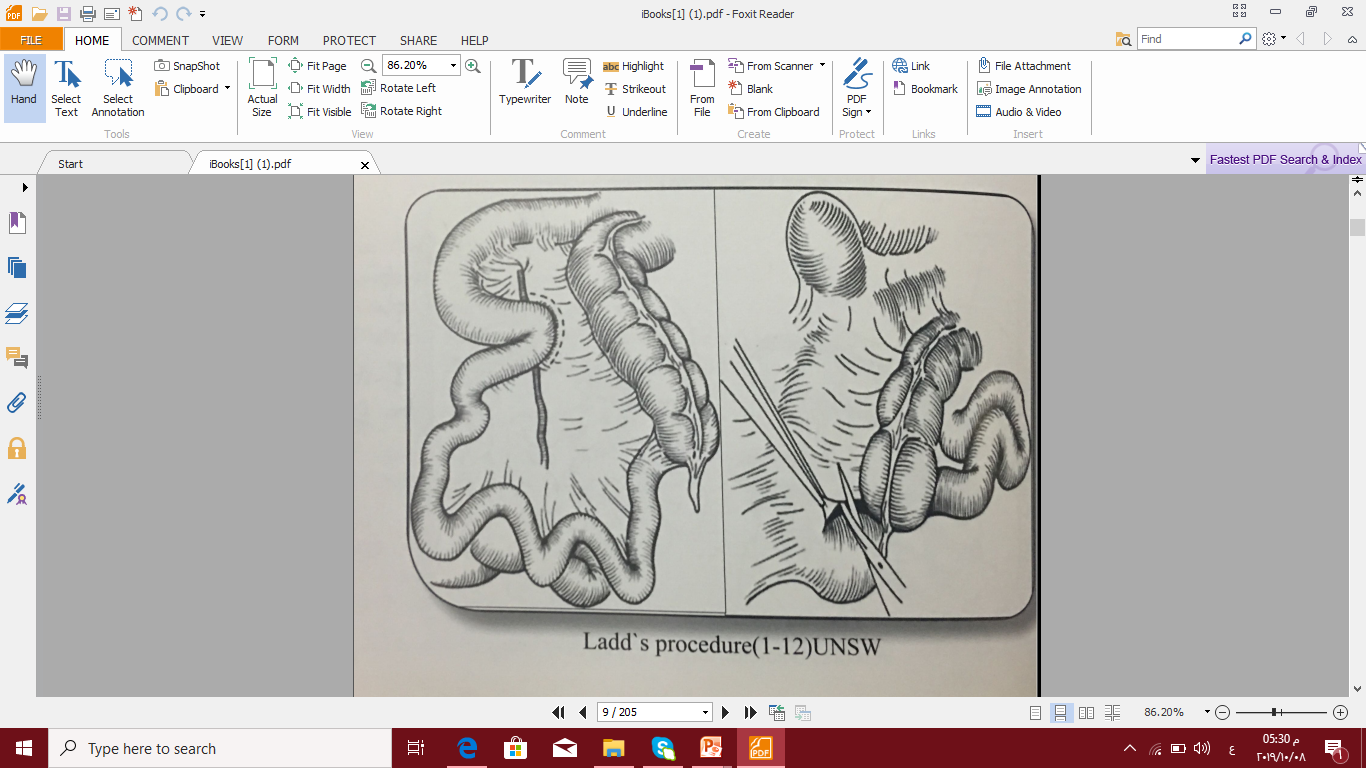 Meckle's diverticulum
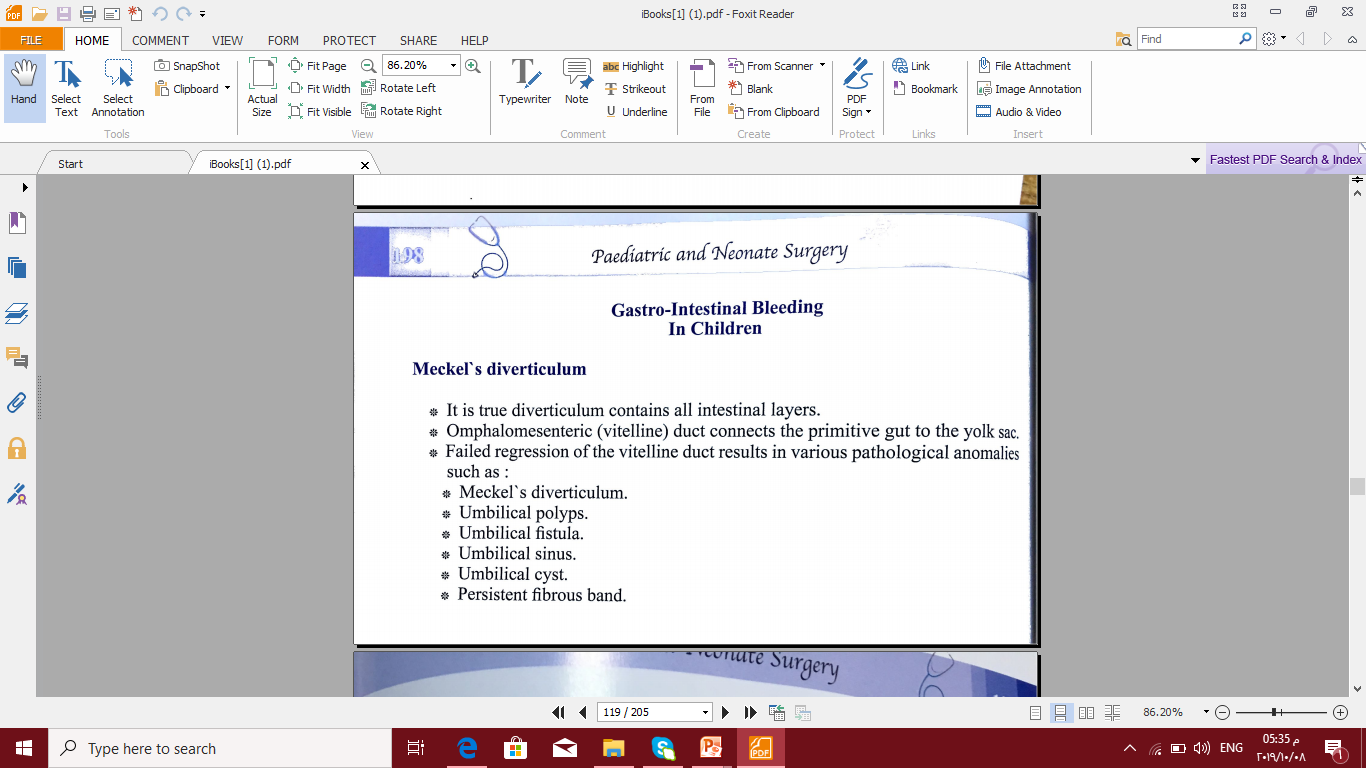 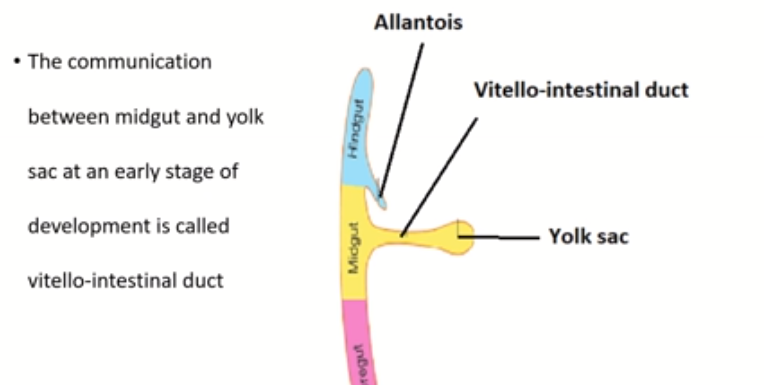 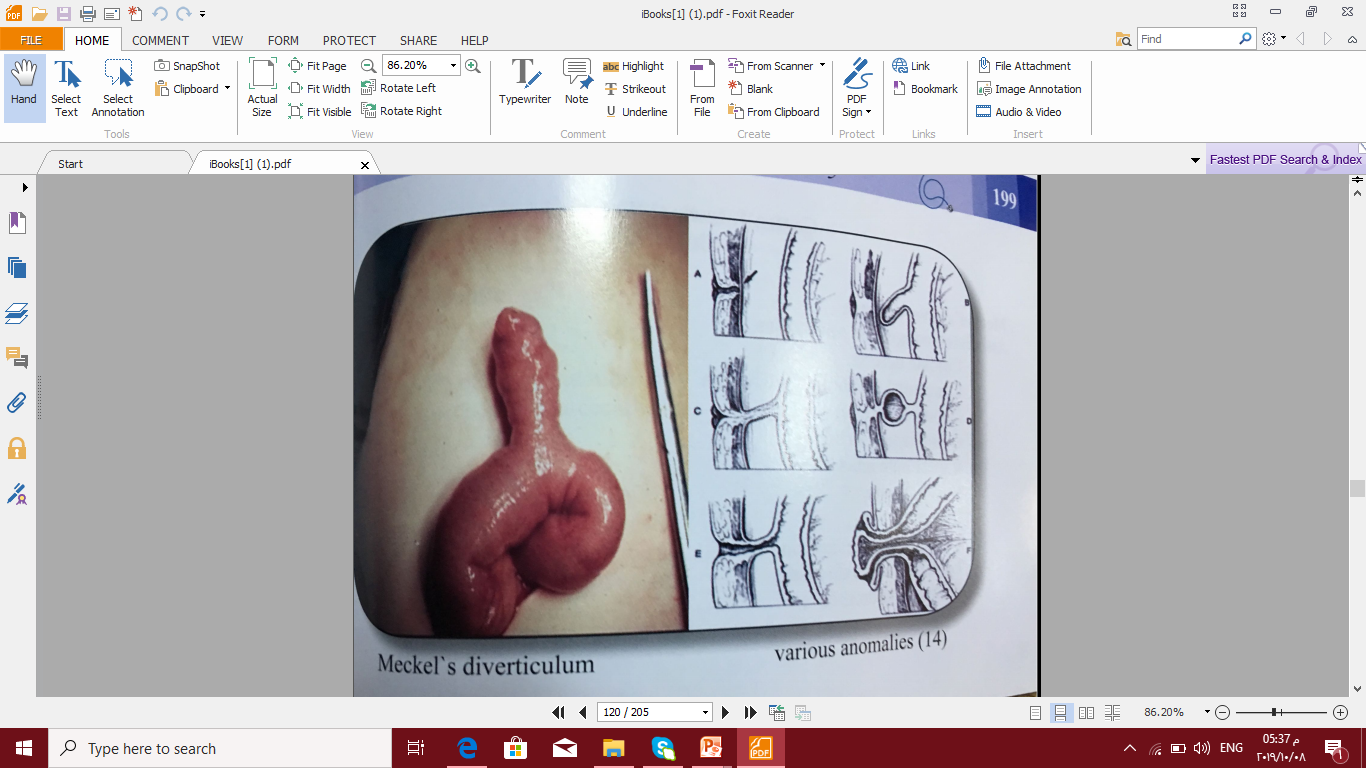 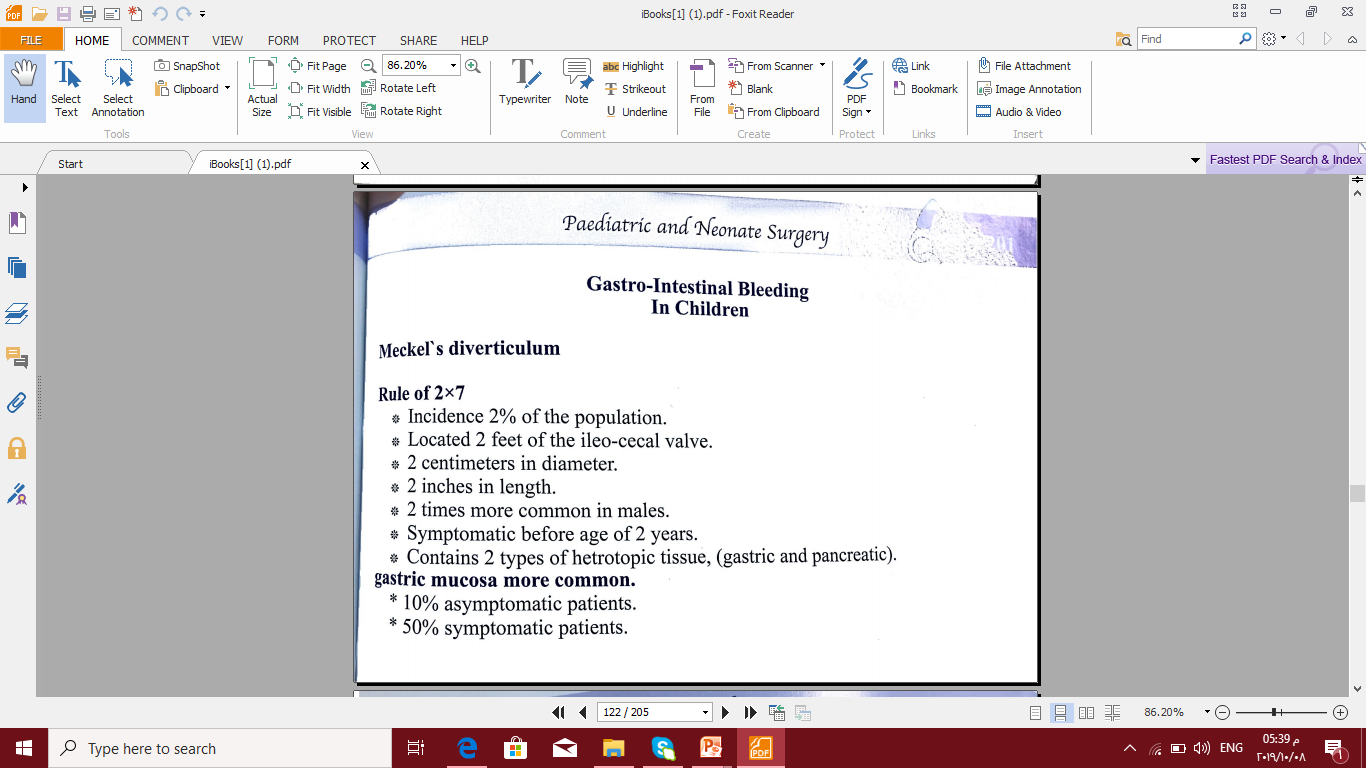 Associated congenital anomalies
Cardiac defect
Congenital diaphragmatic hernia
Duodenal atrasia
Esophageal atrasia
Imperforated anus
Gastroschisis
Malrotation
Omphalocele
hirschsprung’s disease 
Down’s  syndrome
Presentation mickel’s diverticulum by itself is not painful- All age group  1) abdominal pain   2) nausea and vomiting   3) anorectal bleeding   4 ) abdominal distention- Newborns  intestinal obstruction ( volvulus or intussusception)
Presentation-Infant and young children painless lower gastrointestinal bleeding - Older children inflammation ( meckel’s diverticulitis ) which may be confused with appendicitis
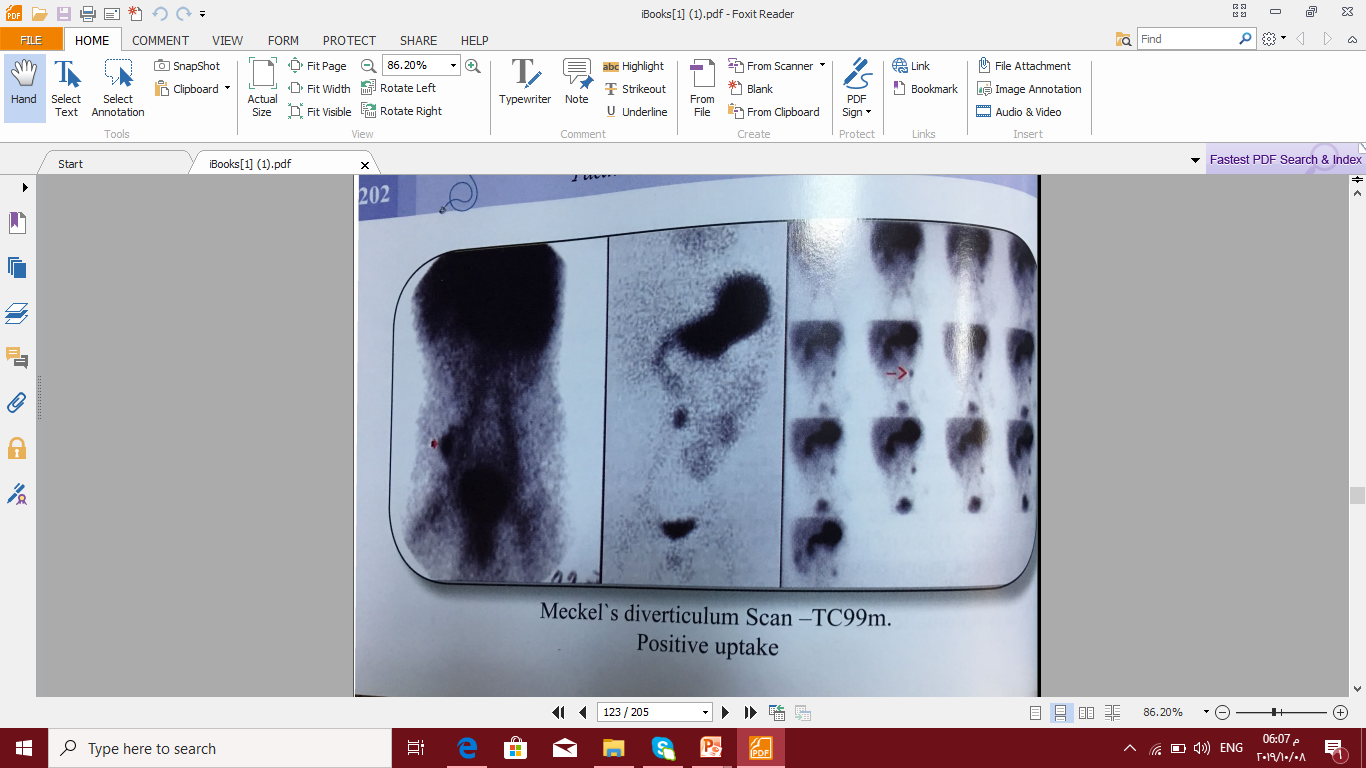 Management wedge resection (diverticulectomy)resection of bowel with anastamosis (wide base and inflammation involved ilium )asymptomatic meckles :incidental finding less than 8 months old  or  it has a heterotopic tissue
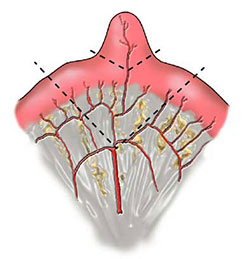 Inguinal hernia- incarcerated hernia is hernia has become acutely irreducible -strangulated hernia occur when there is impairment of the blood supply to the hernial contents
Obstructed Inguinal hernia - the obstruction is at the level of the external ring- seen in the infants under the age of six monthspresentation- infant cry lustily- painful tender and irreducible mass in the groin  (incarcerated hernia) - may have vomited once or twice  on examination :- obvious irreducible lump in the groin - no impulse on crying- may has abdominal distention
If the bowel become obstructed , fluid accumilate and 
Vomiting follows , causing fluid depletion and 
Electrolyte disturbance    

-obstruction of the blood supply in the 
 incarcerated hernia causing bowel infarction
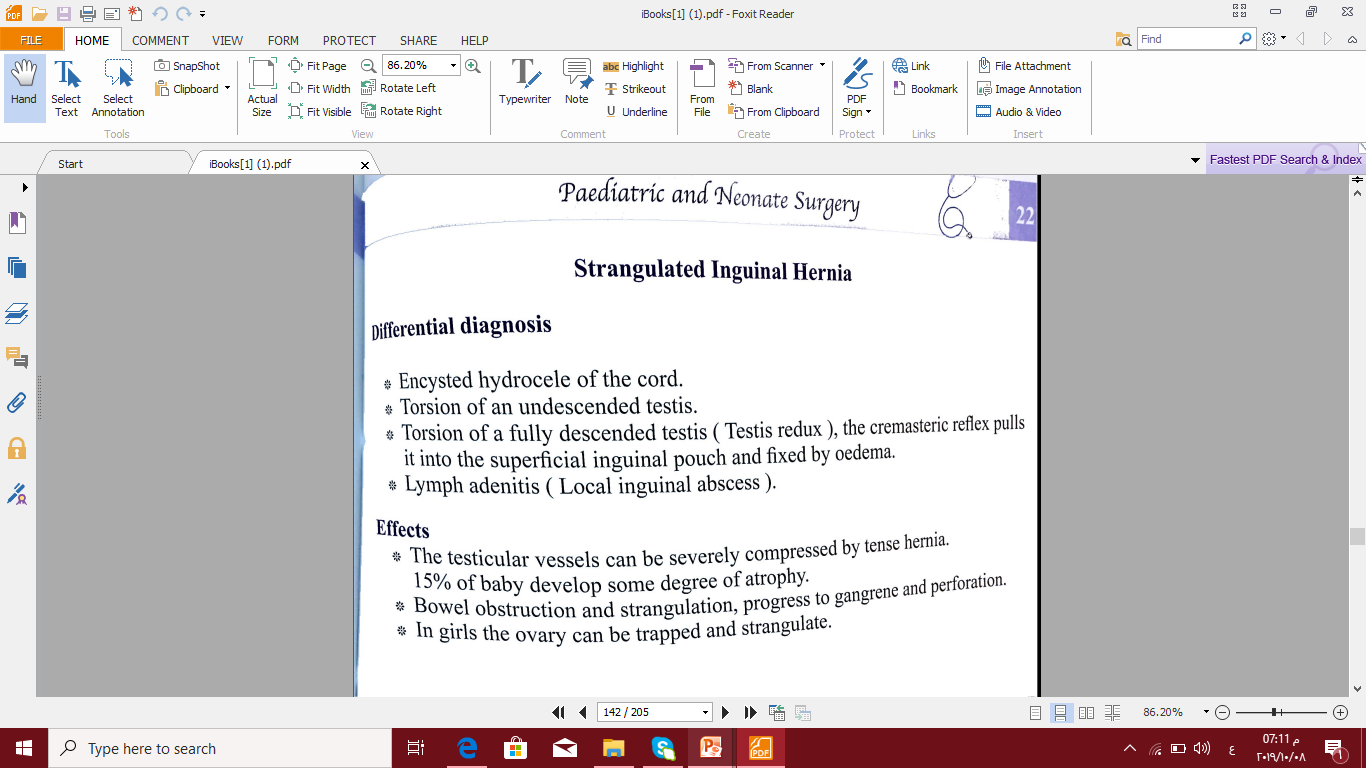 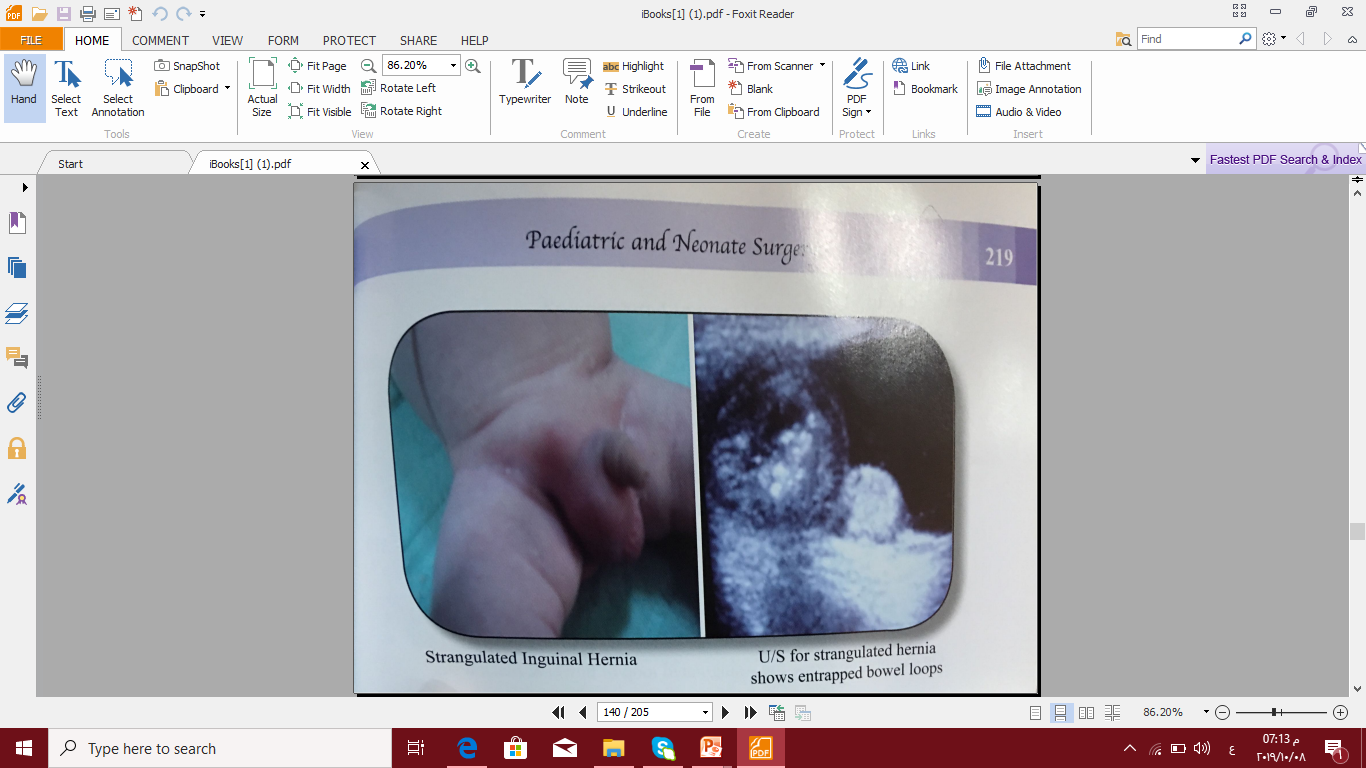 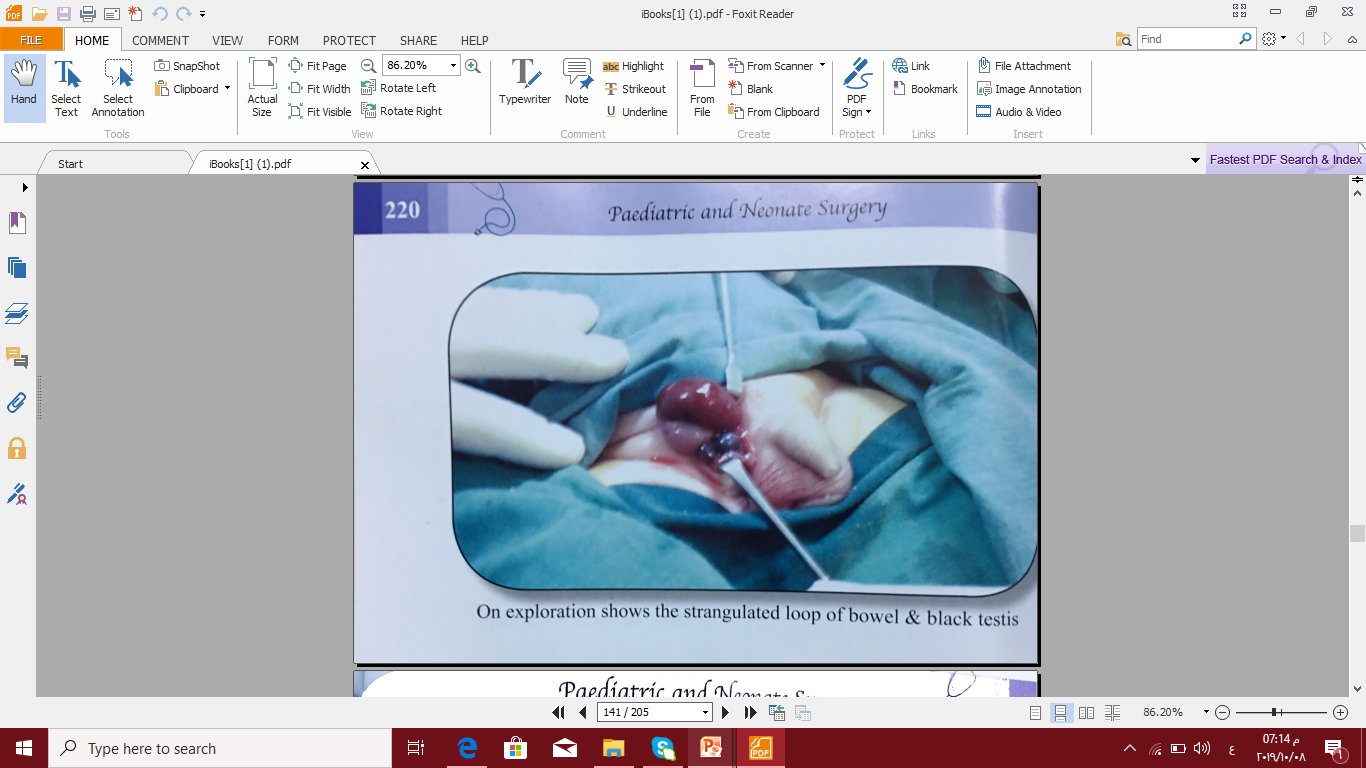 Management incarcerated and strangulated :TAXIS : manual reduction under analgesia - if there is successful reduction , operation should be done within 48 hours until edematous sac regresses - if failed reduction ,emergent surgery should be done (inguinal herniotomy) - reduction en masse should be avoided
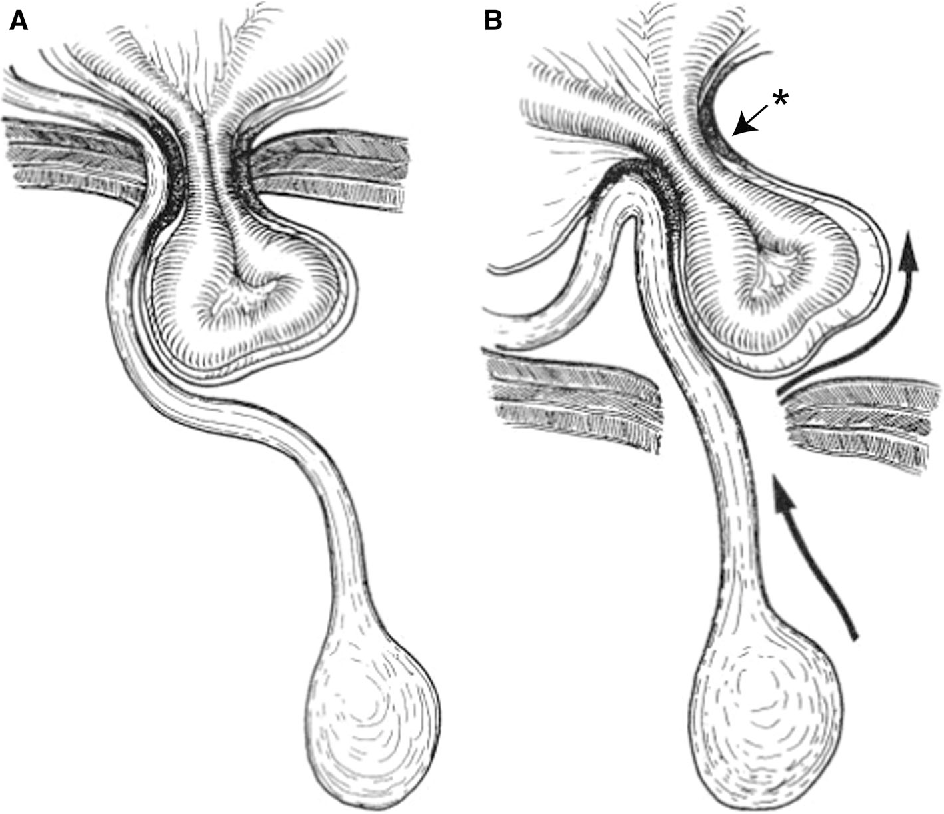 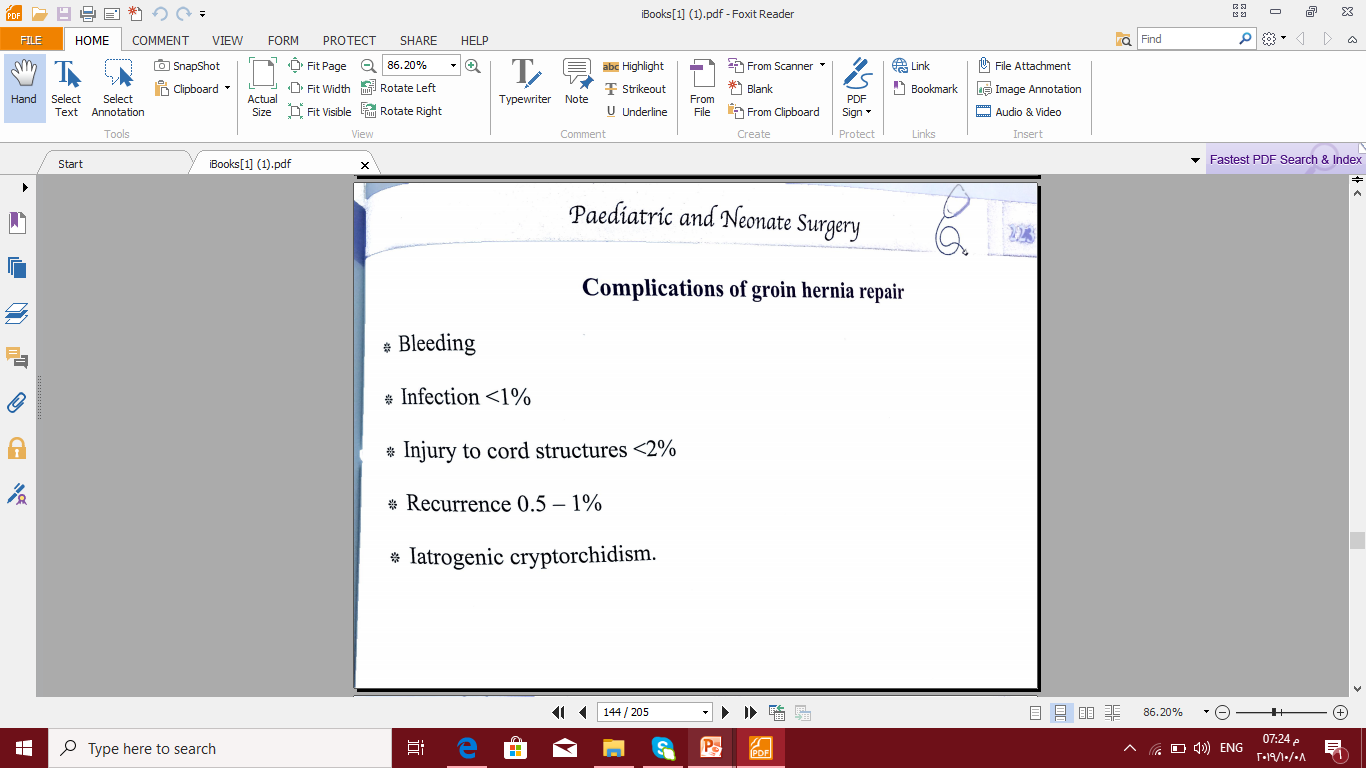